ETİK KURULLAR VE BAŞVURU SÜRECİ
Prof. Dr. A. Nurten AKARSU, Tıp ve Bilim Doktoru
Hacettepe Üniversitesi Sağlık Araştırmaları Etik Kurulu Başkanı
Tıbbi Genetik Anabilim Dalı Öğretim Üyesi
nakarsu@hacettepe.edu.tr
305 2559
ETİK KURUL İZNİ NEDİR?
Bilimsel ve Etik Yönden değerlendirilmesi
Araştırmanın tasarımı
Gönüllülerin araştırmaya dahil edilme/dışlanma kriterleri
Gönüllülerin bilgilendirilmesinde kullanılan yöntem
Veri analizi
Bütçe
Gönüllü haklarının riske atılıp atılmayacağı
Araştırmacıların uygunluğu
Olası çıkar çatışmaları
Araştırma yapılacak yerlerin yeterliliği       
İdari izinlerin tamamlanma durum
PROTOKOL ONAYI
Tek seferlik izinden ibaret değildir. Süreç içinde 
her türlü protokol/araştırıcı/zamanlama değişikliklerini 
içeren dinamik bir değerlendirme/izleme/ denetleme 
sürecidir
DAYANAK
Katılımcısı İnsan Olan Araştırmalarda Etik Kurul belgesi alınmalıdır
5237 sayılı Türk ceza Kanunu Madde 90
3359 Sayılı Sağlık Hizmetleri Kanunu Ek 10. Madde
Türkiye’nin taraf olduğu anlaşmalar
2547 sayılı Yüksek Öğretim Kanunu Madde 24, 42 ve 65 dayanak gösterilerek çıkarılan Yüksek Öğretim Kurulu Bilimsel Araştırma ve Yayın Etiği Yönergesi Madde 4/2 (ç) ve (ı) bendleri ilgli mevzuat hükümlerine uymamayı açık etik ihlal saymaktadır.
Mevzuat:  Sağlık Bakanlığı İlaç ve Tıbbi Cihaz Kurumu
HANGİ ETİK KURULA BAŞ VURMALIYIM
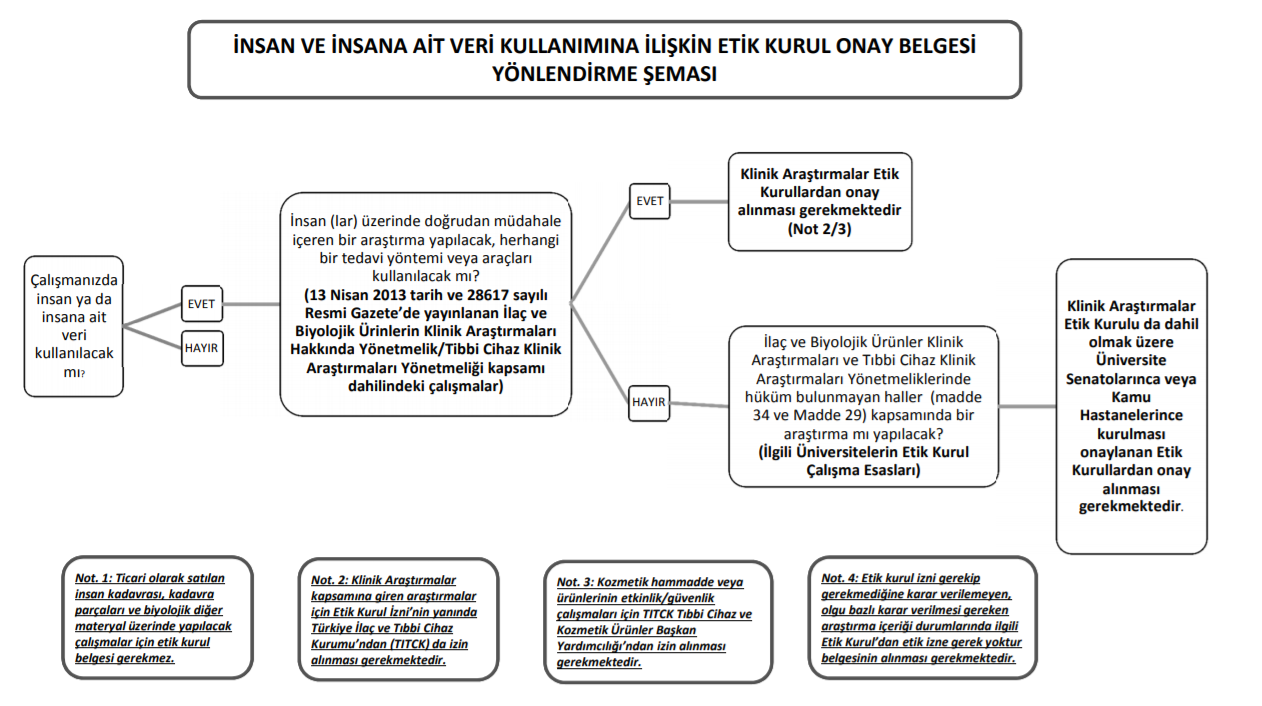 KLİNİK ARAŞTIRMALAR 
ETİK KURULU
SAĞLIK BİLİMLERİ ARAŞTIRMA ETİK KURULU
Proje başvurusu yapmadan önce 
Etik Kurula danışın
BAŞVURU NASIL YAPILIR
DİJİTAL ARŞİV
TÜM ARAŞTIRICILAR 
HACETTEPE KADROSUNDA 
E-IMZALAR MEVCUT
HACETTEPE DIŞINDAN 
ARAŞTIRICI VAR
E- İMZALAR EKSİK
SBAK – WEB SAYFASI
Hacettepe ebys sisteminden
Başvuru Dilekçesi 
FORM -1 (Protokol) 
FORM-2 (İmzalar ve imzalı bütçe) 
Üst yazı ile kendi biriminden KEP iletisi
Tüm araştırıcılar ıslak imza
Başvuru dökümanı –sistemde kuruma ait şablonu seç
FORM -1 (Protokol) 
FORM-2 (İmzalar ve imzalı bütçe)
Tüm araştırıcılar e- imza
BAŞVURU DÖKÜMANI
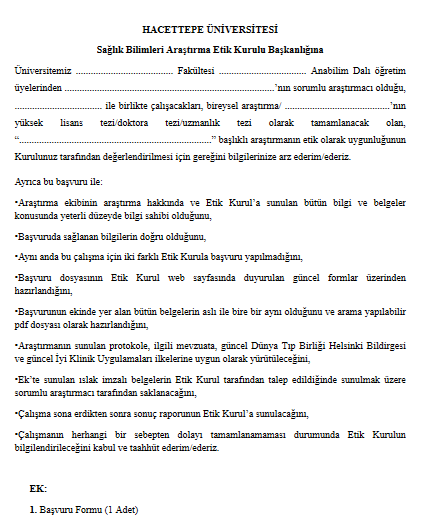 EBYS SİSTEMİNDEN ŞABLONU SEÇ
       Sağlık Bilimleri Araştırma Etik Kurulu

BİREYSEL ARAŞTIRMA /UZMANLIK TEZİ BELİRT

KİMİN UZMANLIK TEZİ OLDUĞUNU YAZ
FORM 1 – PROTOKOL  -------- Taranabilir pdf olarak
ÇALIŞMA PROTOKOLÜ
Projenin adı: Protokolü tam ifade etmeli, uzun ya da kısa olmamalı

Projenin Gerekçesi : Kısa öz ve kaynakça ile ilişkilendirilerek yazılmalıdır.

Bu projenin amacı kemik iliği yetmezliği, otozomal resesif kalıtım özelliği gösteren Shwachman-Diamond sendromuna 
(SDS, OMIM #260400) neden olan yeni genlerin bulunmasıdır. 

SDS kemik iliğinde en çok nötrofilleri etkilemesi ile nötropeni ile karşımıza çıkan bir hastalık olmakla birlikte
 tüm serilerdeki hücrelerde etkilenme tabloya eşlik edebilir............. (LİTERATÜR BİLGİLERİ İLE İLİŞKİLENDİREREK 
GEREKÇELENDİR)........ Tüm bunlara ragmen %40 vakada genetik etyoloji tam olarak açıklanamamıştır
 ve ribozomopati grubunun bu kritik  hastalığına neden olan yeni genler tanımlanmaya muhtaçtır. 

Bu nedenle ilgili projede bilinen genlerin dışlandığı SDS hastalarında yeni genlerin tespit edilmesi hedeflenmiştir.
FORM 1 – PROTOKOL
ARAŞTIRMANIN GEREÇ VE YÖNTEMİ
Araştırmanın yeri: Yer belirtilmeli, izin belgesi eklenmelidir. 
Araştırmanın zamanı:   1 Mayıs 2018-1 Mayıs 2020  şeklinde
Araştırmanın evreni, örneklemi, araştırma Grubu: Kaç kişi, çocuk,gebe gibi 
etkilenebilir özneler? Nasıl ulaşılacak? Dahil etme dışlanma kriterleri. 
Retrospektif arşiv taraması ise tarama aralığı (1.Ocak 2010-1 Nisan 2018 gibi) 
Araştırmanın tipi: Epidemiyolojik araştırma türleri için link bulunuyor
FORM 1 – PROTOKOL
ARAŞTIRMANIN GEREÇ VE YÖNTEMİ--devam
3.5 Araştırma için gerekli insan gücü: Yardımcı araştırmacı ekibinin rol dağılımı
Çalışma Tıbbi Genetik Uzmanlık öğrencisi Dr SO’nun uzmanlık tez çalışmasıdır.  Dr. SO bilinen gen mutasyonları tespit edilen hastalarda genotip-fenotip korelasyonlarının kurulması, yeni gen araştırılması için exom analizinin uygulanması, varyant filtreleme ve kritik aday genlerde Sanger dizileme ile doğrulama çalışmalarını tamamlayacaktır. Prof. Dr. ŞÜ, Prof. Dr. FG ve Prof. Dr. MÇ klinik heterojenitesi yüksek olan bu hastalıkta klinik değerlendirme, saptanan kritik varyantların klinikle ilişkilendirilmesi, pedigri analizleri aşamalarında Dr. SO ile birlikte çalışacaklardır. Prof. DR. ŞÜ çalışmanın klinik sorumlusudur hastaların bilgilendirilmesi, onam formlarının doldurulması ve klinik aşamaların tamamlanmasında birinci derecede sorumludur. Prof. DR. NA tez danışmanıdır ve laboratuvar verilerinin güvenliğinden birinci derecede sorumludur. Çalışmanın tüm aşamalarında Dr. SO ile birebir çalışacaktır. Tezin ve yayınların hazırlanmasına tüm grup katkı yapacaktır.
FORM 1 – PROTOKOL
ARAŞTIRMANIN GEREÇ VE YÖNTEMİ--devam
Araştırmanın yöntemi ve veri toplama araçları: Çalışmanın yöntemi detaylı olarak açıklanmalıdır. Gerektiğinde iş paketleri halinde sunulmalıdır. Anket formları, bilgi formları, muayene ve izleme formları vb. (Ek olarak verilmelidir.)
Verilerin Toplanması : Veriler bir anketle toplanacaksa hangi yöntemin kullanılacağı yazılmalıdır. (Yüzyüze, Posta Aracılığı ile, İnternet Aracılığı İle, Telefon İle, Gözlem Altında) Muayenelerin nasıl yapılacağı belirtilmelidir. Yapılacak laboratuvar tetkiklerinin nasıl yapılacağı ve bu tetkiklerin araştırmaya özel olarak istenip istenmediği belirtilmelidir
Verilerin analizi : Değerlendirme yöntemi protokolle uyumlu olmalı
Kaynaklar: Projenin gerekçesi ile ilişkilendirilmiş olarak
FORM 1 – PROTOKOL
AYDINLATILMIŞ ONAM---EN ÖNEMLİ KISIM
Çalışmanın içeriğini düşünün
  Hastanın nasıl anlayacağını düşünün
  Riskleri anlatın
  Riskler karşısında ne yapacağınızı anlatın
  Sorumlu araşırıcının iletişim numaraları
  Sorumlu araştırıcı kadrolu eleman değilse yapılacaklar
  Hasta beyanı sayfası 
  Biyolojik materyal için kademeli onam
  Klinik Sorumlu/Laboratuvar sorumlusu
Yanlış/eksik hazırlanma kişinin 
Gönüllünün haklarına saygı duymadığını gösterir
Tekrarlamalı hatalar projenin RET gerekçesidir
Kişisel Verilerin Korunumu Kanunu
AÇIK RIZA (AYDINLATILMIŞ ONAM)
Çalışmanın amacı net açıklanmalı, genel muğlak ifadelere yer verilmemelidir 
Gündeme gelmesi muhtemel başka amaçlar için veri işlenebileceğini 
     kanaati uyandıran ifadeler bulunmamalıdır 
Riskler anlatılmalıdır, Çocuk verileri birincil fayda
Kişilere tekrar ulaşılıp ulaşılmayacağı, ulaşılacaksa hangi durumda ulaşılacağı  anlatılmalı (Recontacting) 
Veri paylaşımı yapılacak alıcı gruplar net olarak belirlenmelidir
Verinin hangi süre ile paylaşılacağı belirtilmelidir
Veri elektronik olarak paylaşım yapılacaksa hangi adresten (web sitesi vb. paylaşımı kimin denetleyeceği (veri erişim komitesi, vb), paylaşım şekli (kamuya açık, kontrollü) gibi detaylar onamda yer almalıdır
EXPLICIT CONSENT
BROAD CONSENT
(Sınırlılık ölçülülük kriterine dikkat)
BİYOBANKA ONAMI
KİŞİLERİN ANLAMASI 
SAĞLANMALIDIR.
Aydınlatma Yükümlüğünün Yerine Getirilmesinde Uyulacak Usul ve Esaslar Hakkında Tebliğ Resmi Gazete10.03.2018 tarihli 30356 sayı)
https://www.genome.gov/about-genomics/policy-issues/Informed-Consent-for-Genomics-Research/Required-Elements-of-Consent-Form
DİĞER BELGELER
BİYOLOJİK MATERYAL TRANSFER FORMU
Türkiye içinde değişim ULUSAL Uluslararası ULUSLARARASI
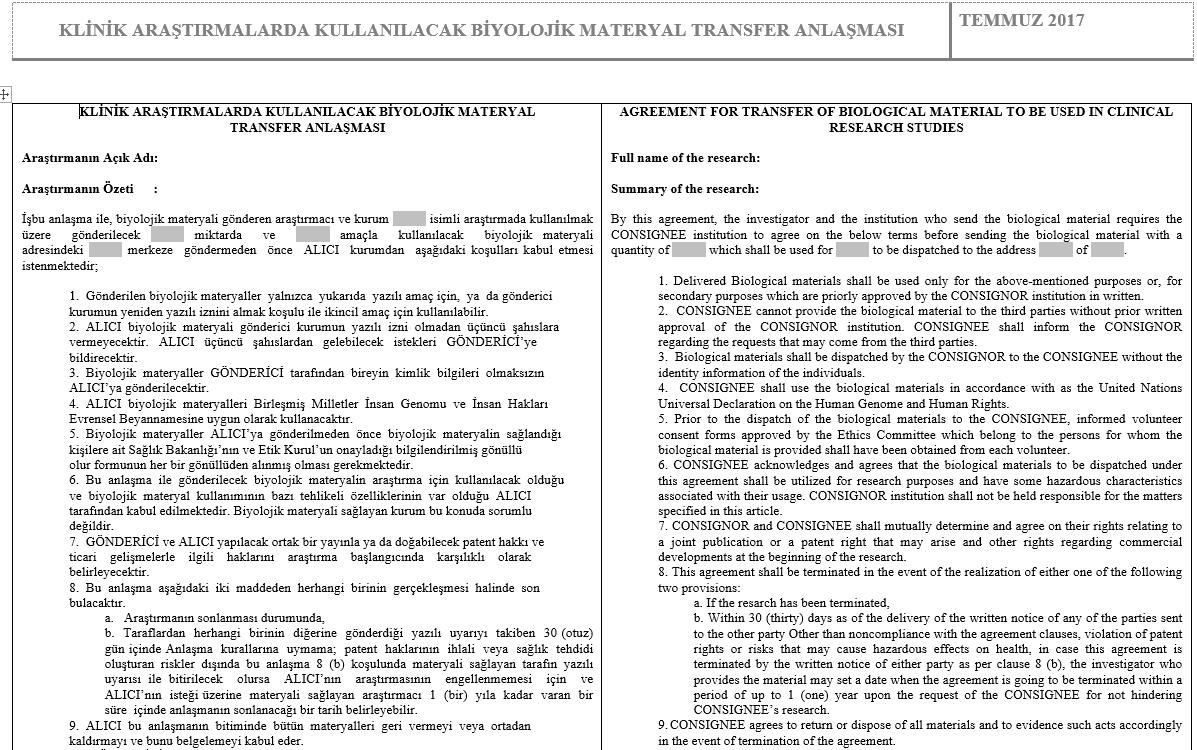 KURUMSAL İMZA 
POZİSYON DENKLİĞİ
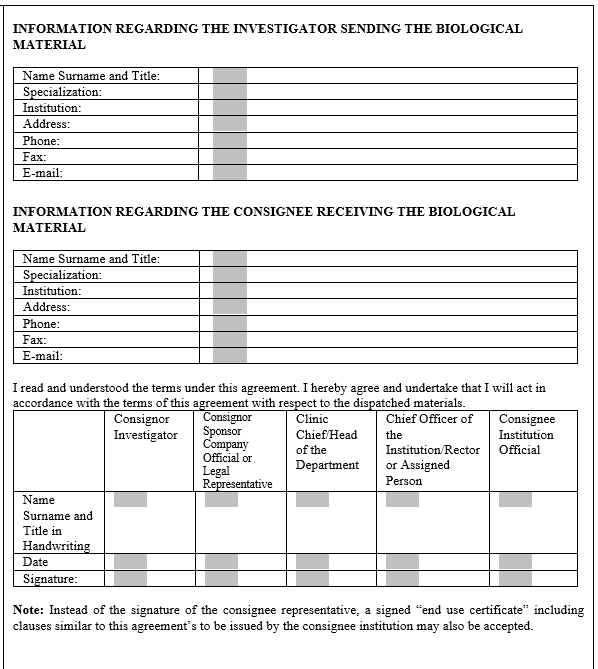 DİĞER BELGELER
Ölçekler, Anketler, Eğitim Materyalleri
Çok Merkezli Çalışmalarda Konsorsiyum Protokol
Veri Toplama Formu (Hasta Kodu Kullan)
Kontratlar
FORM 2 –İMZALARIN OLDUĞU SAYFA
ÇALIŞMAYA OLUR YAZILARI
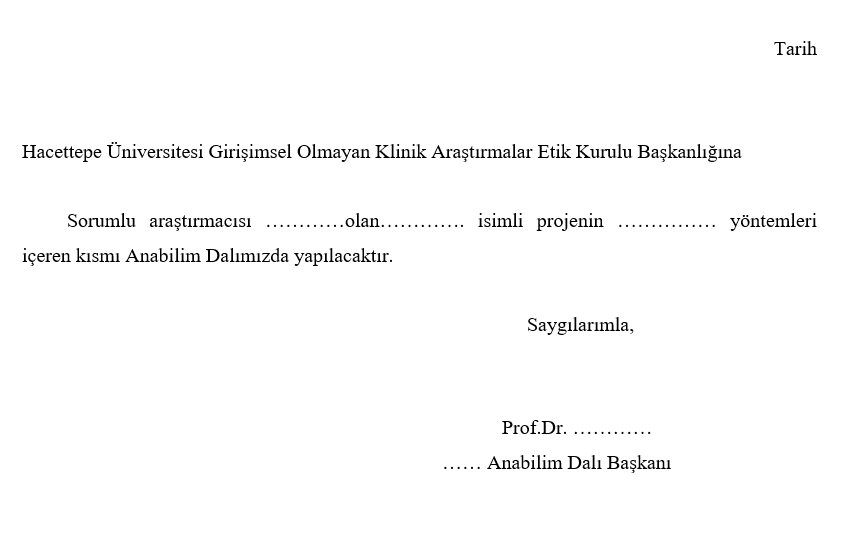 Tarih atın
Anabilim Dalının neresi olduğunu 
yazın. 
Araştırmanın adını , araştırıcının 
Adını doğru yazın
Yerine imza atılmamalı
FORM 2 – İMZALARIN OLDUĞU SAYFA
ARAŞTIRMA BÜTÇESİ
Beyan önemli 
 Detaylı Bütçe hazırlanmalı 
 Nereden karşılanacağı önemli 
 Proforma eklemeyin
 Tüm araştırıcılar imzalıyor
Hizmet alınacaksa şirketle veri güvenliği sözleşmesi
SÜREÇ İÇİNDE DEĞİŞİKLİK
Etik Kurulu bilgilendirin  
 Araştırıcı eklenmesi çıkarılması- Protokol revizyonudur: Sorumlu araştırıcı değişikliği majör revizyondur 
 Merkez eklenmesi çıkarılması- Protokol revizyonudur
 Araştırıcı eklenirken- Özgeçmiş ve gerekçe
    Araştırıcı çıkartılırken –Feragat beyanı ve gerekçe
DEĞERLENDİRME SÜRECİ NASIL İŞLİYOR
KURUL
Her 15 günde bir toplanır
Protokol ve ekleri Etik Kurula teslim edilir 
Kurul üyelerinden 2 raportör başkan tarafından seçilir
Toplantıda raportörler dosyayı sunar ve tartışmaya açılır
Gerekli olduğunda dış danışman incelemesi istenebilir
Kurulun düzeltme önerileri başkan tarafından kaleme alınır
Düzeltme dosyaları geldikten sonra ilk inceleyen raportör 
eksikliklerin tamamlanıp tamamlanmadığını kontrol eder
Eksiklikler tamamlanmamışsa son kez ikinci bir düzeltme istenebilir
Karara bağlanır
SÜREÇ
15gün-1 ay
Düzeltme önerilerinin geç 
gelmesine göre uzayabilir
SON DAKİKAYA KALMAYIN!!!!
SON SÖZ
Araştırma bilimsel merakın sistematik düşünme, analiz, sentez ve yapılabilirlik ile birleşebildiği oranda “araştırma” adını alır  
Etik Kurullar gönüllüleri koruduğu kadar araştırmacıyı da korur 
Etik Kurullar beyanı değerlendiren kurullardır
 Yapılan beyanın doğruluğuna ve tüm başvurularda beyana sadık    
      kalmaya dikkat edilmelidir